The Most Abundant Plant Galactolipids
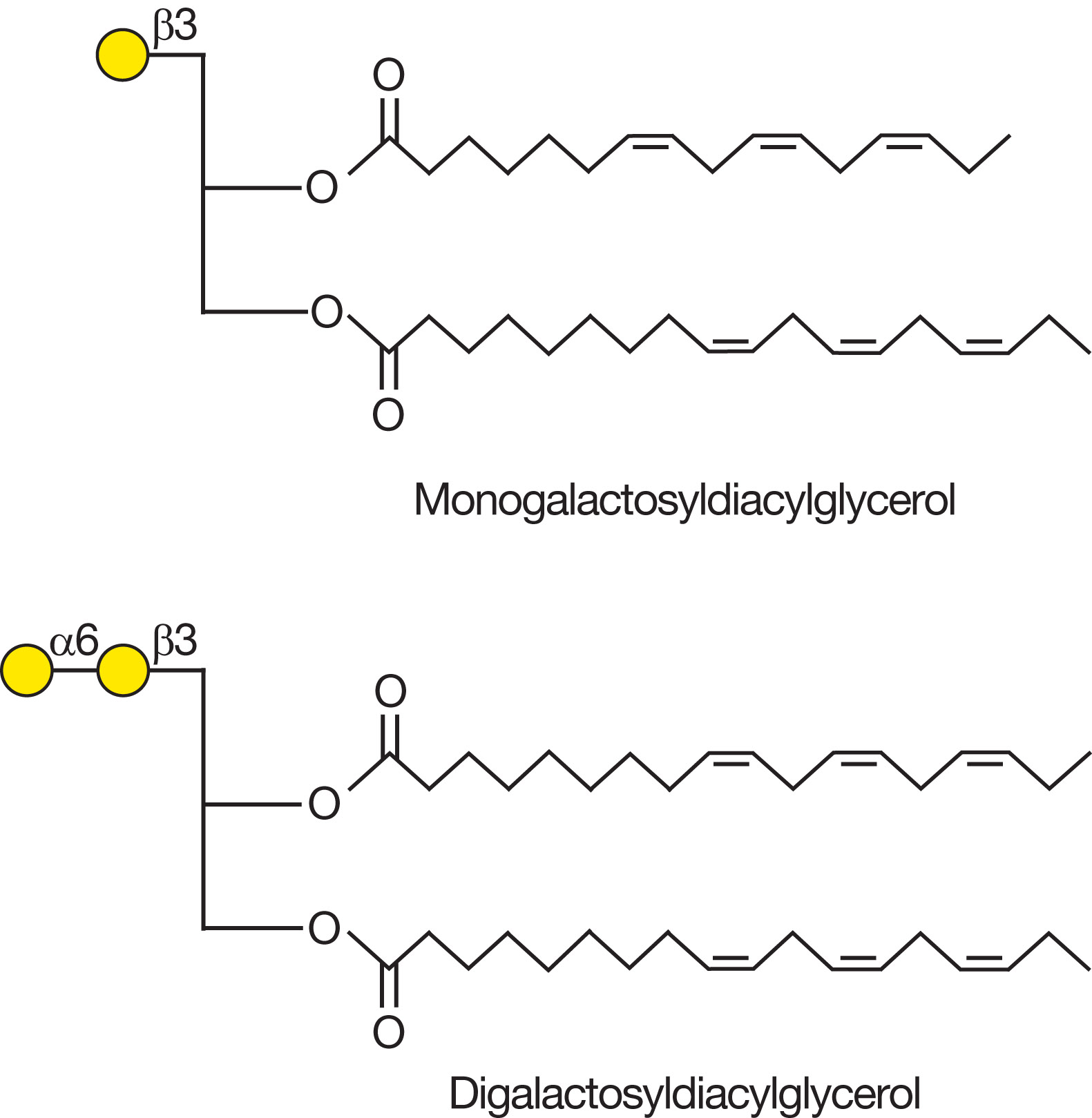 Chapter 24, Figure 6. Essentials of Glycobiology, Fourth Edition
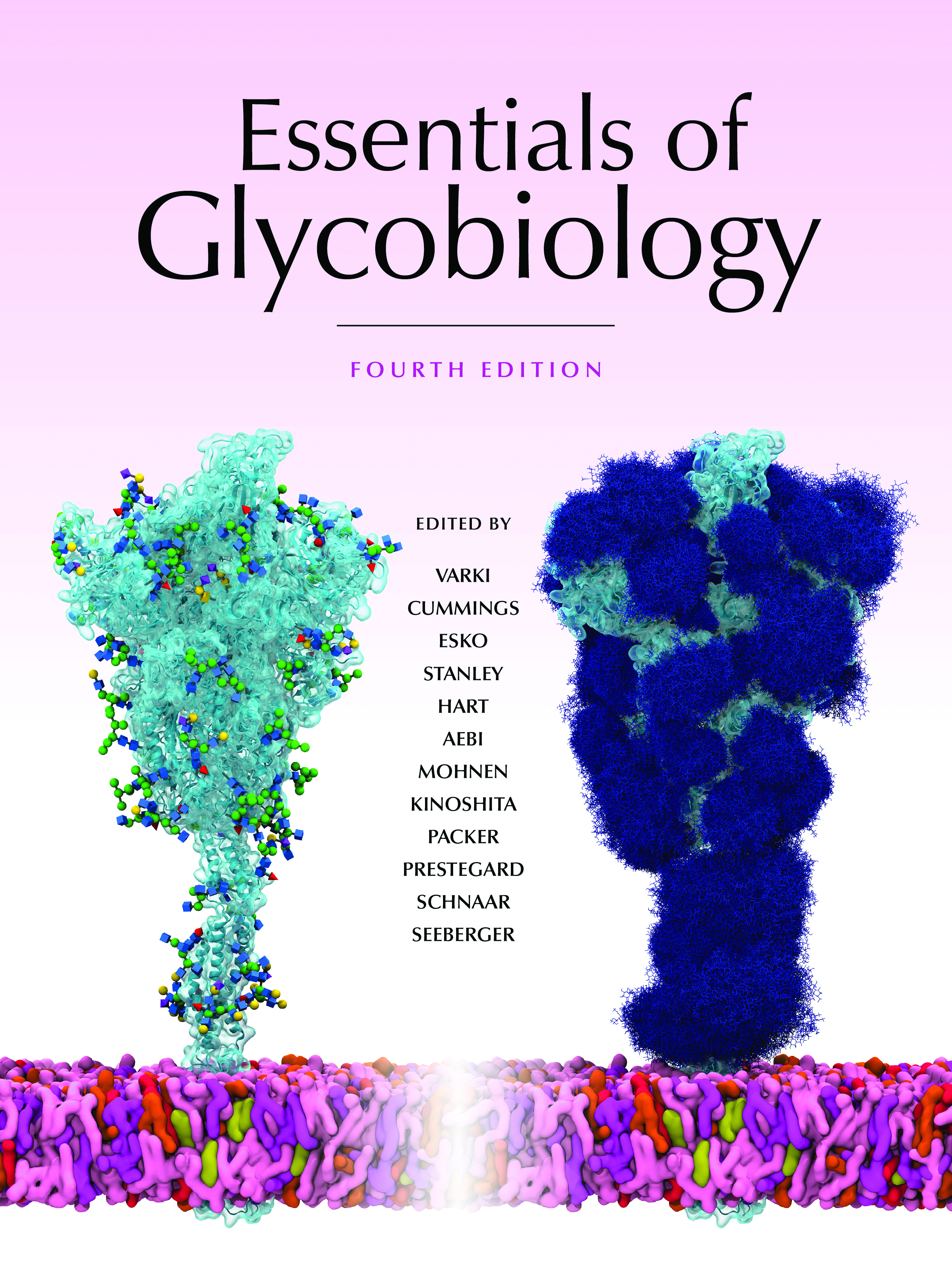 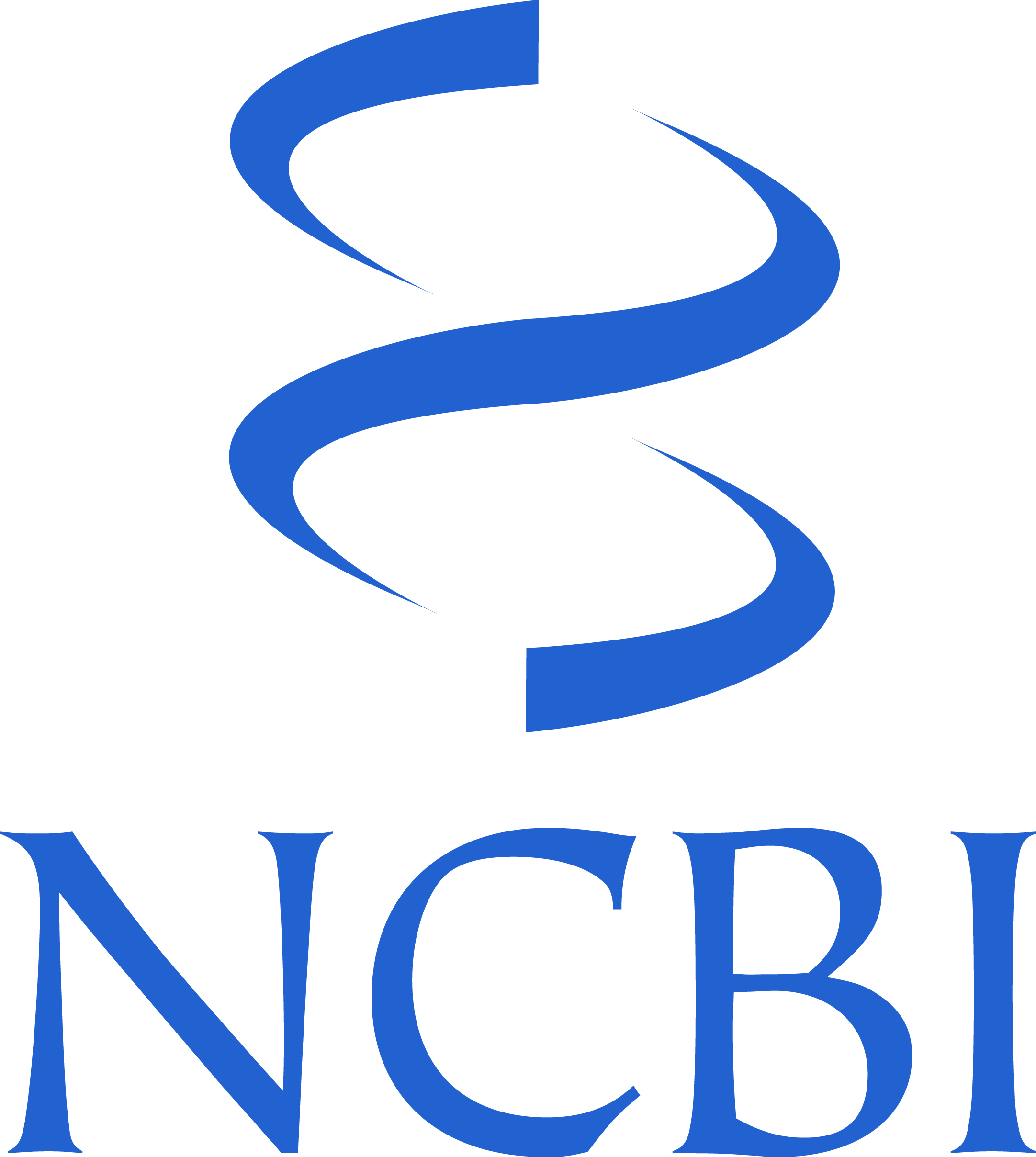 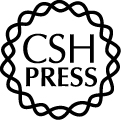 Click here for Symbol Nomenclature for Glycans (SNFG)(Live only in slide display mode)
Buy the Book
©2022 The Consortium of Glycobiology Editors, La Jolla, California
[Speaker Notes: (Note: Embedded links are present but live only in the slide display mode.)

FIGURE 24.6. The most abundant plant galactolipids.]